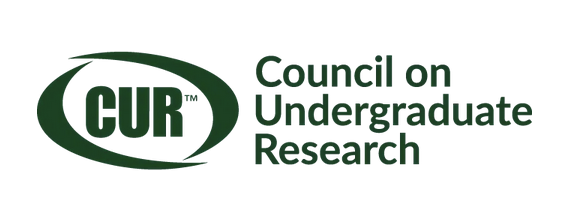 URP Exchange: Summer Program Assessment and Evaluation February 26, 2025
Host		David Salomon, Christopher Newport University
Facilitator		Linda Blockus, University of Missouri
Panelists		Katie Campbell, St. Catherine University
		Dominique M. Galli, Indiana University Indianapolis
		Joanne D. Altman, High Point University
		Candace Rypisi, California Institute of Technology
		Susan Mendoza, Grand Valley State University
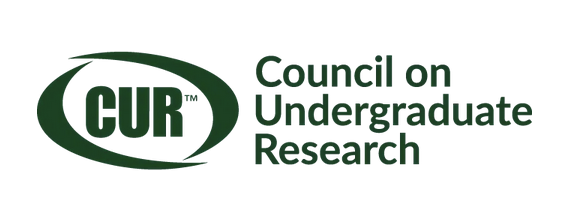 Academic Year vs. Summer
	Likely a full-time experience for the student
	Potentially a focused area of scholarship
	Perhaps more professional development and cohort activities
	Possibility of visiting students, in addition to your own students
	More logistical issues and program components
	More expensive – funders want to know they are getting their monies’ worth!

	Assessment	- measures something, gathering data
	Evaluation		- judgement based on the assessment data, used to inform decisions

From the NSF REU Program Solicitation 
Project Evaluation and Reporting. Describe the plan to measure qualitatively and quantitatively the success of the project in achieving its goals, particularly the degree to which students have learned and their perspectives on science, engineering, or education research related to these disciplines have been expanded. Evaluation may involve periodic measures throughout the project to ensure that it is progressing satisfactorily according to the project plan, and may involve pre-project and post-project measures aimed at determining the degree of student learning that has been achieved.
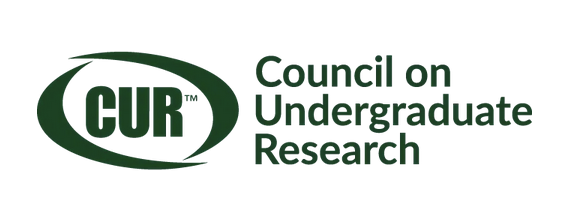 Who is the Assessment & Evaluation for?  Why?
Program Coordinators       Program improvement
Administration       Keep resources flowing
Funding Agencies       Requirement, Future funding
Mentors       Feedback on their mentoring, Insight into student experiences
Students        For their own reflection and personal development
Scholars of Undergraduate Research       What happens in URE spaces? Why? For Whom? Etc.
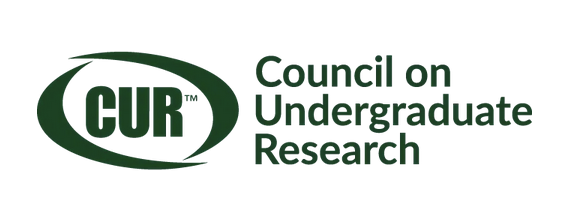 What are some of the many things that could be assessed and evaluated?
Program activities:  Professional Development & Social, Orientation, Poster Session
Logistics and Infrastructure
Student and/or Mentors perceptions and impact of the Mentoring Relationship
Student Learning:   Learning Outcomes, Specific Skills, Professional Development
Student Experience:  Satisfaction, Sense of Belonging, Impact on thoughts and behaviors 
Recruitment and Retention:  Impact on students’ future decisions
Research Output:   How much work was accomplished?   Quality of work

		Publishing?   What needs IRB Approval?   How can that be factored in up front?
St. Catherine University - St. Paul, MN
Summer Scholars Program
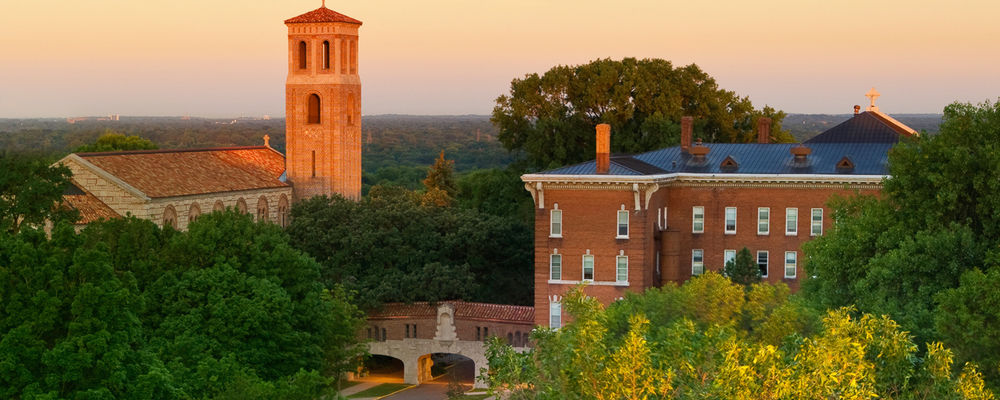 Students at-a-glance:
Per Summer: 24 students, 7-12 disciplines
Since 2010: 300+ students, 25 disciplines
$15.57 hourly wage, 200 hours for summer
No GPA Requirements
45% of participants are 1st years or Sophomores
Mentor/Mentee project proposal, Goal Setting
Mentorship Contract
Weekly Workshops for Students
Funding for NCUR (or disciplinary conference)

Faculty at-a-glance:
$5150 stipend for faculty mentor
Focus on aligning with scholarship/tenure
Weekly Workshops for Mentors
Doubling of interdisciplinary teams (31% - 63%)
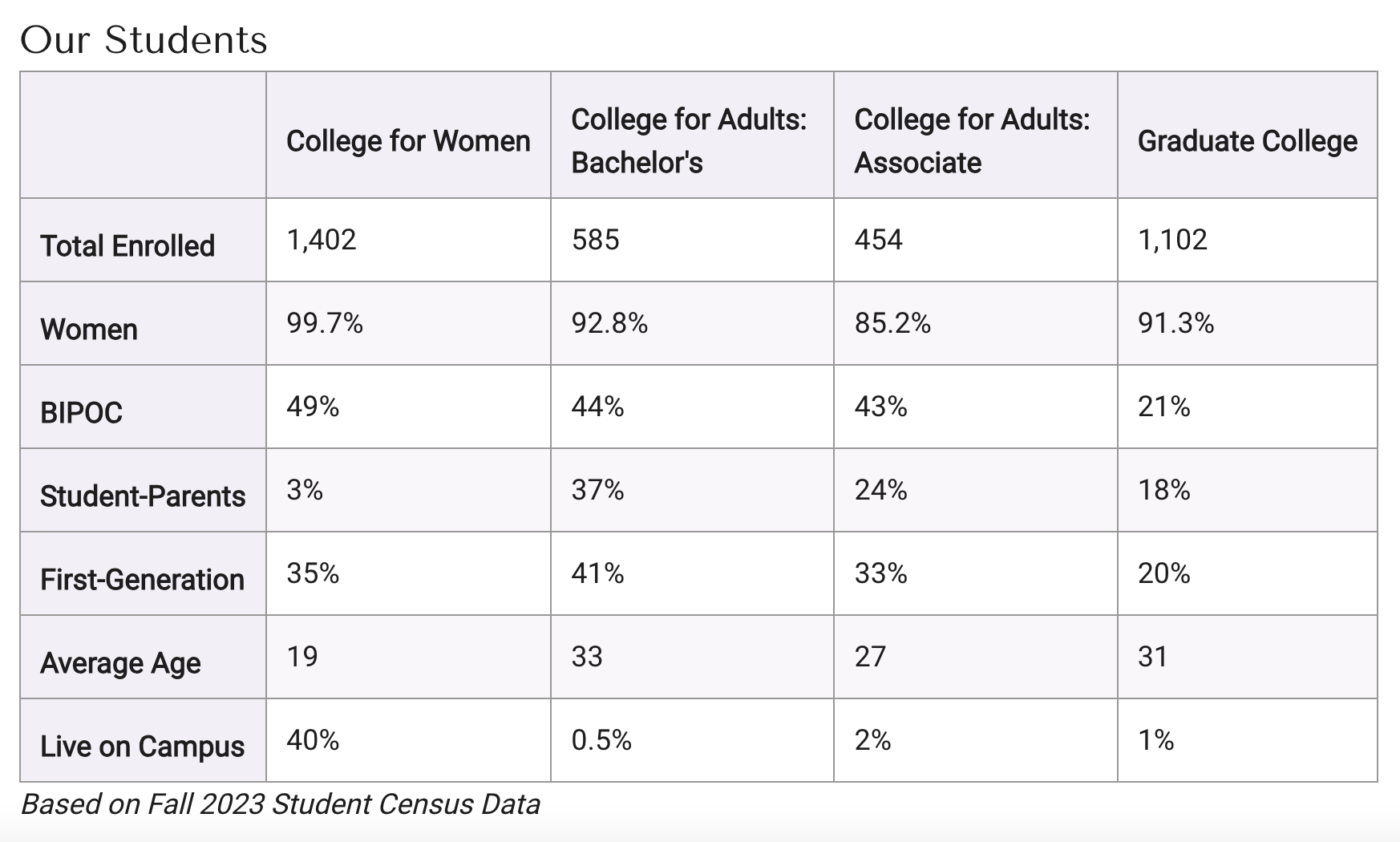 Our mission is to educate women to lead and influence.
[Speaker Notes: Launched in 2010 – for undergraduate students -]
Program Evaluation – Student Skills and Mentor Skills
Approach to Evaluation
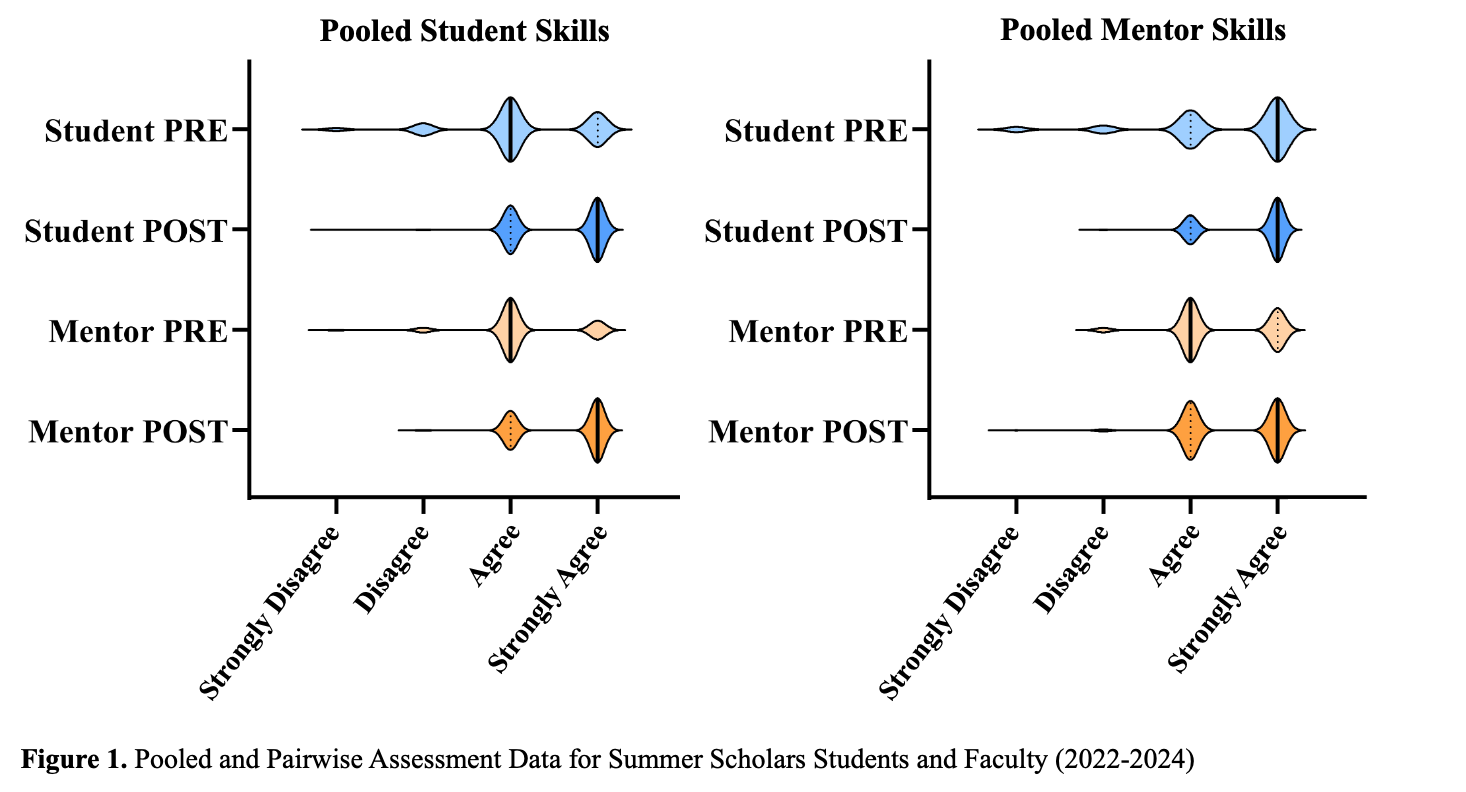 Quantitative
Student Demographics (Institutional Research)
Pre-Post Student Skill Assessment Survey
Completed by students and mentors
Pre-Post Mentor Skill Assessment Survey
Completed by students and mentors
Shared Communication Question across Offices
Retention to Fall Semester
Graduation Rates
Conference Presentations
Student-Authored Publications
Qualitative
Final Report from Student
Final Report from Faculty
Final Report from Team
Audience
Institutional Leadership
Admissions Team
All student skills increased and were mentor confirmed
Mentors and students confirm gains in mentor skills
100% retention rate to fall semester
100% NCUR conference acceptance rate
4-year graduation rate is 37% higher than average
[Speaker Notes: 3 years of pooled data]
Summer Program Assessment and EvaluationCaltech
Candace Rypisi, Ed.D.
Assistant Vice Provost; Director, Student-Faculty Programs
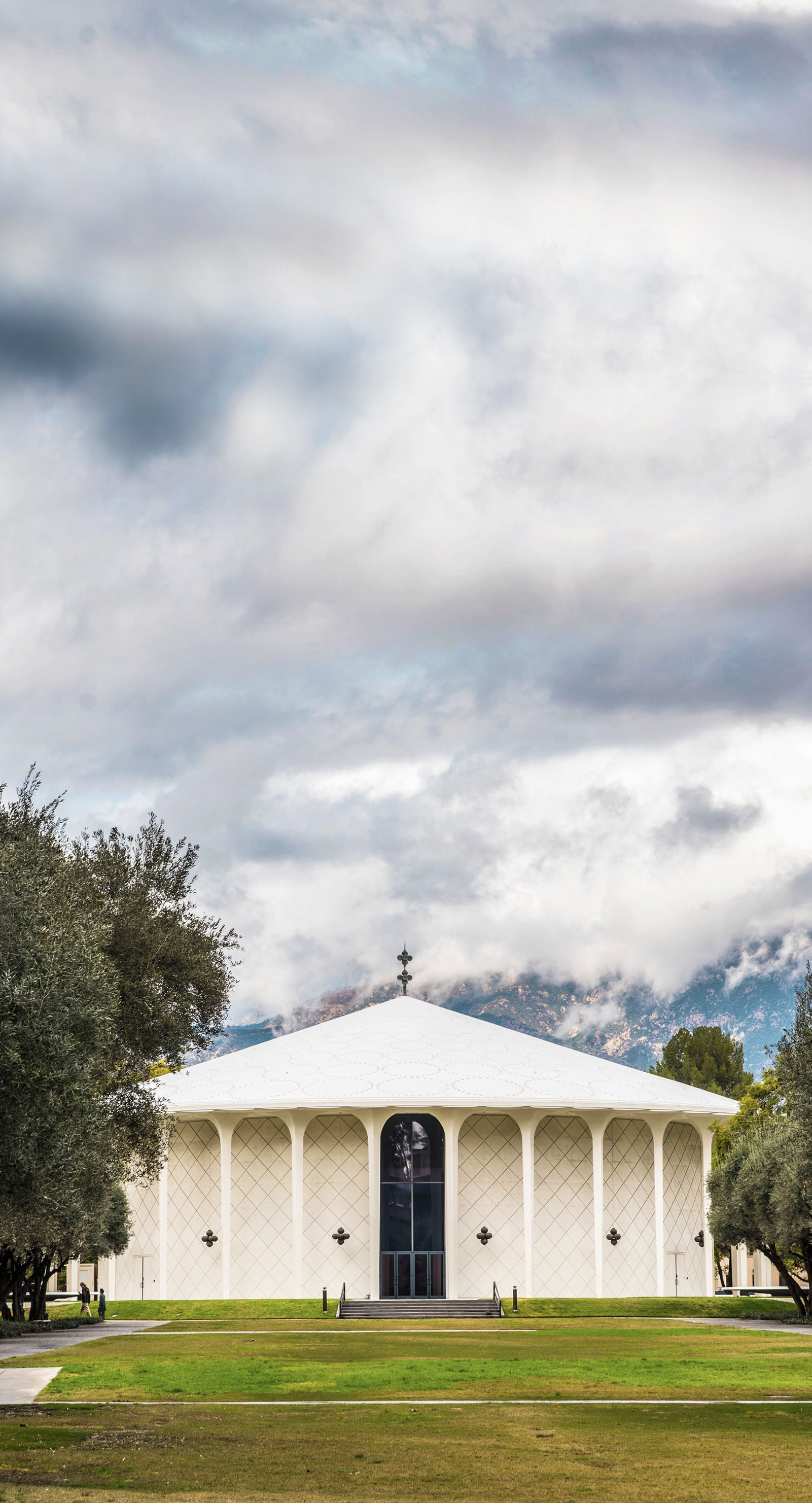 Background
Caltech is a small, private science and engineering institute—
that has a large undergraduate research program.

750-900 summer undergraduate researchers; half are not Caltech students.

Challenges—time and staff

Assessment and evaluation goals:
Measure student gains in core knowledge and skill areas 
Identify student engagement across a variety of demographic
Understand level of satisfaction with mentoring and enrichment activities
Student Assessment
Indicators:
Pre and post summer student self-assessment
Application proposal review rubric
Oral and poster presentation rubrics
Student Learning Outcomes
Through their participation in undergraduate research, students will be able to:
Develop a research question, problem, or design;
Apply basic principles and knowledge found in the literature related to the research question;
Develop a research proposal to address or resolve a specific research question or problem;
Apply and evaluate methodology throughout the project;
Collect, interpret, and critique data to resolve a research question or evaluate a design;
Communicate research findings; and
Appreciate what the process of scientific research entails.
Student Assessment: Pre and post student survey
Please indicate your current level of proficiency, knowledge, and/or experience in each of the following areas:
Developing a research question, problem, or design
Conducting a literature review
Applying scientific theories
Testing scientific hypotheses
Collecting data
Analyzing data
Understanding research techniques in your field
Communicating research findings through oral presentations
Communicating research findings through poster presentations
Communicating research findings through scientific writing
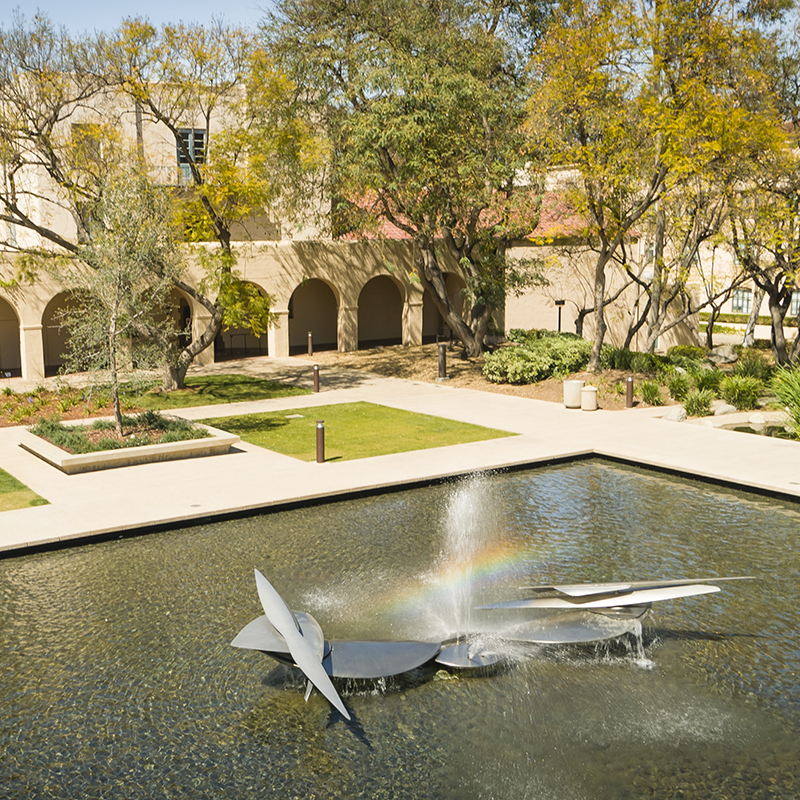 Mentor Assessment: Pre and post summer survey
Role
Selection of students
Hours per week
Impact on research of having UR
Benefits to students of doing UR
Mentor preparation
Personal definition of effective mentoring
Interest in training/development
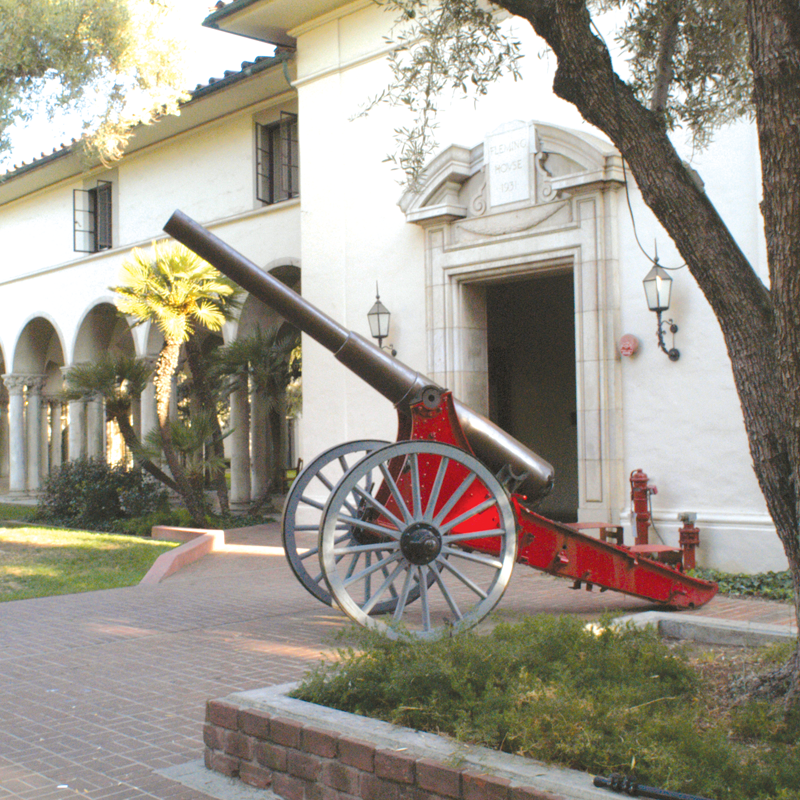 Program Evaluation
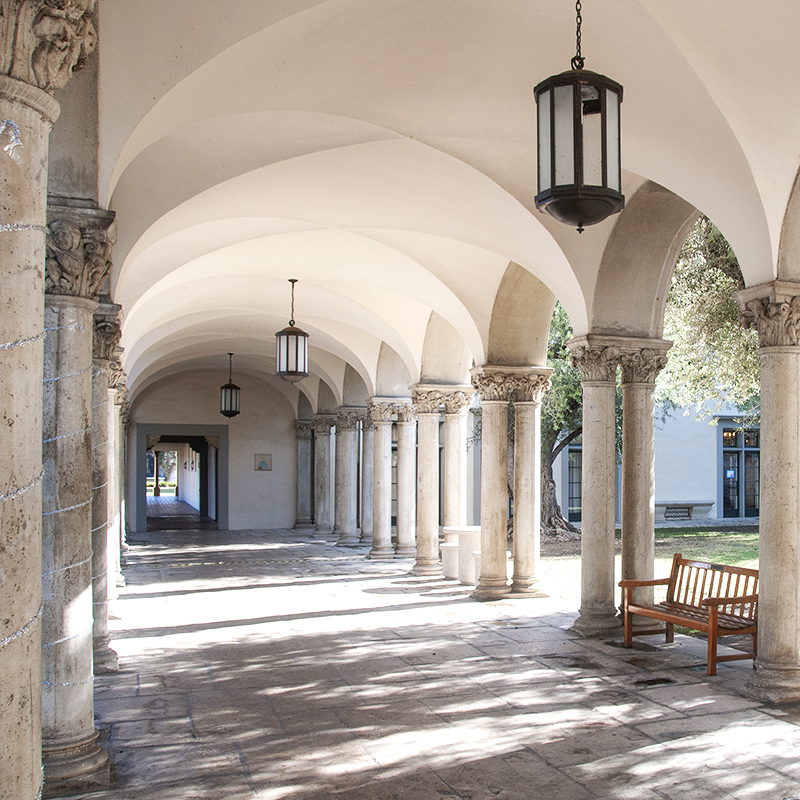 Pre and post summer student evaluation
Research experience
Mentoring experience
Enrichment activities
Satisfaction

Application, award, participation and demographics
Graduation exit survey
Alumni survey
IU Indianapolis
R1 institution
17 degree granting schools
Ca. 17k undergraduate students
100+ students involved in summer UR
Centralized undergraduate student research 
      office
Dominique M Galli, MS, PhD(contact: dgalli@iu.edu)
Assessment of Program Goals
Provide comprehensive research training 
Ensure broad participation
Improve retention/graduation rates
Increase enrollment in graduate/professional schools
Ensure quality of mentorship
Ensure quality of program administration
Advisor
Advisor
Advisor
Berry Books
Erin Angle
Gabby Glow
Qualitative and Quantitative Assessment of Student Learning Outcomes
Research-specific knowledge and skills
written research reports, mentor and mentee surveys via Qualtrics

Transferable skills
written research reports, written personal reflections, mentor and mentee surveys via Qualtrics
Prompts for Reflection Essays
Explain the most important things you learned from this experience. In what 
ways did you increase your knowledge of yourself as a person, a learner, an aspiring
researcher?​

Describe how what you learned through research is significant or important to you. 

How does what you learned from this experience relate to your educational and 
 career goals?

Describe a personal challenge you faced while engaging in research (NOT an 
experimental challenge). How were you able to overcome this challenge?​
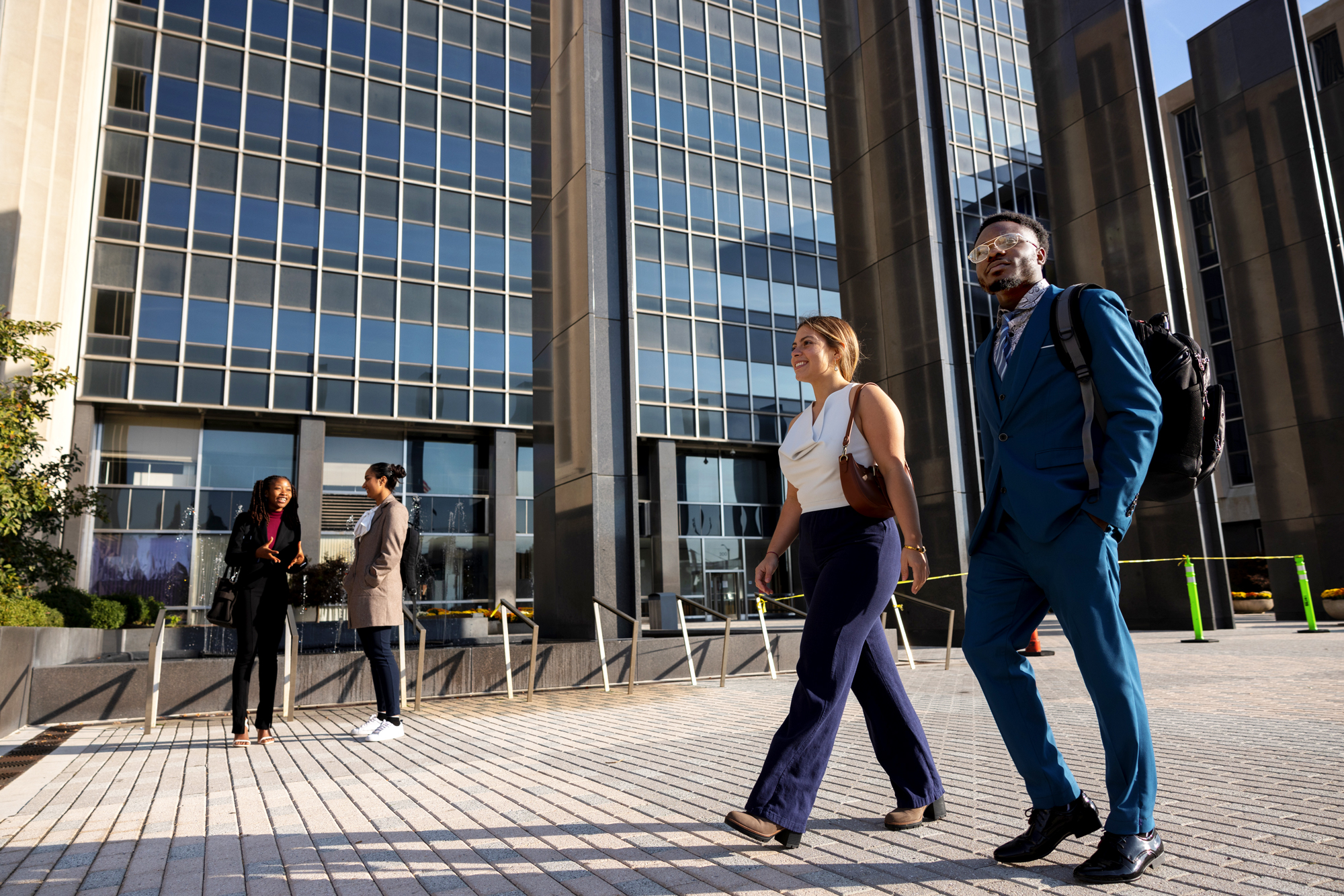 THANK YOU!
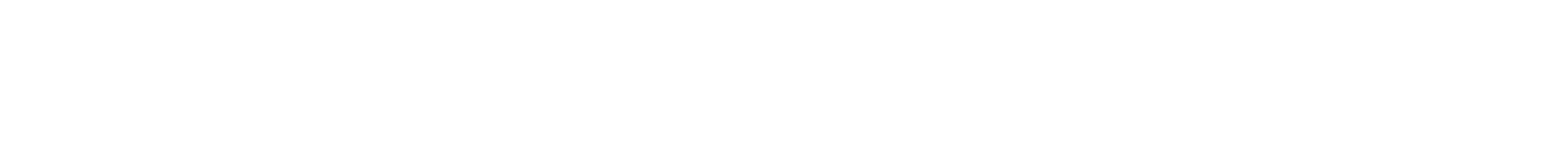 Using EvaluateUR to Assess the Development of Career Readiness Skills in Summer Research Programs at HPU
Dr. Joanne D. Altman
Director, Undergraduate Research and Creative Works
Director, Summer Research Institute
Professor of Psychology
Psychology CUR Division Representative
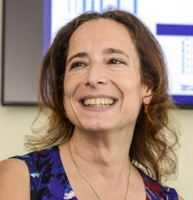 Three Summer Research Programs
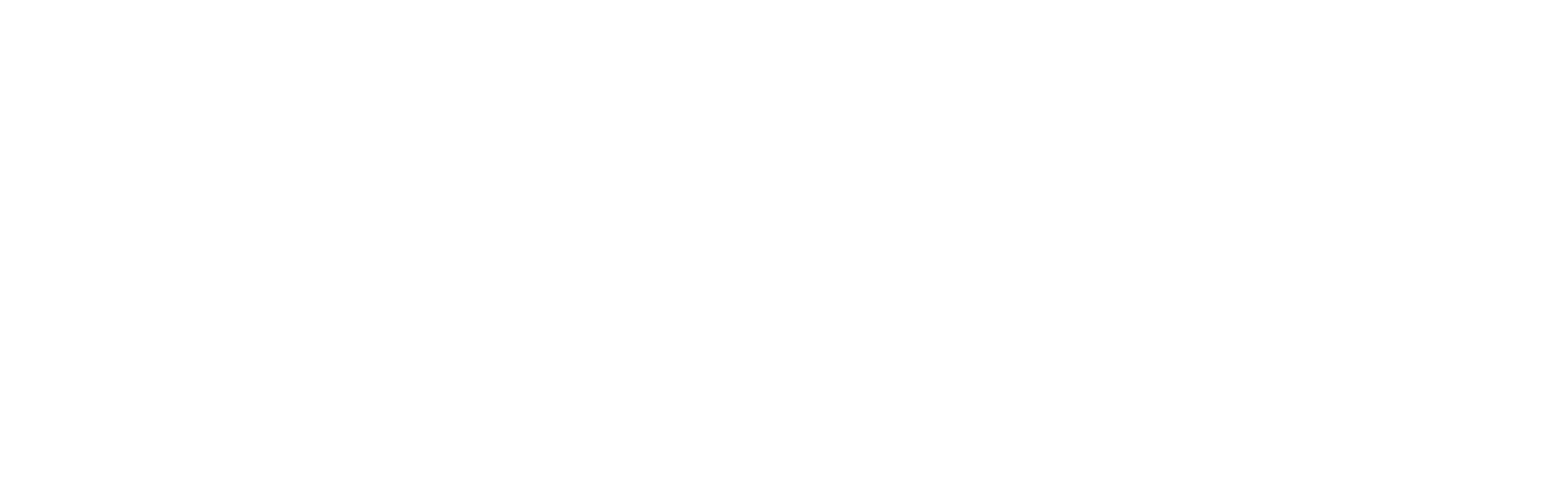 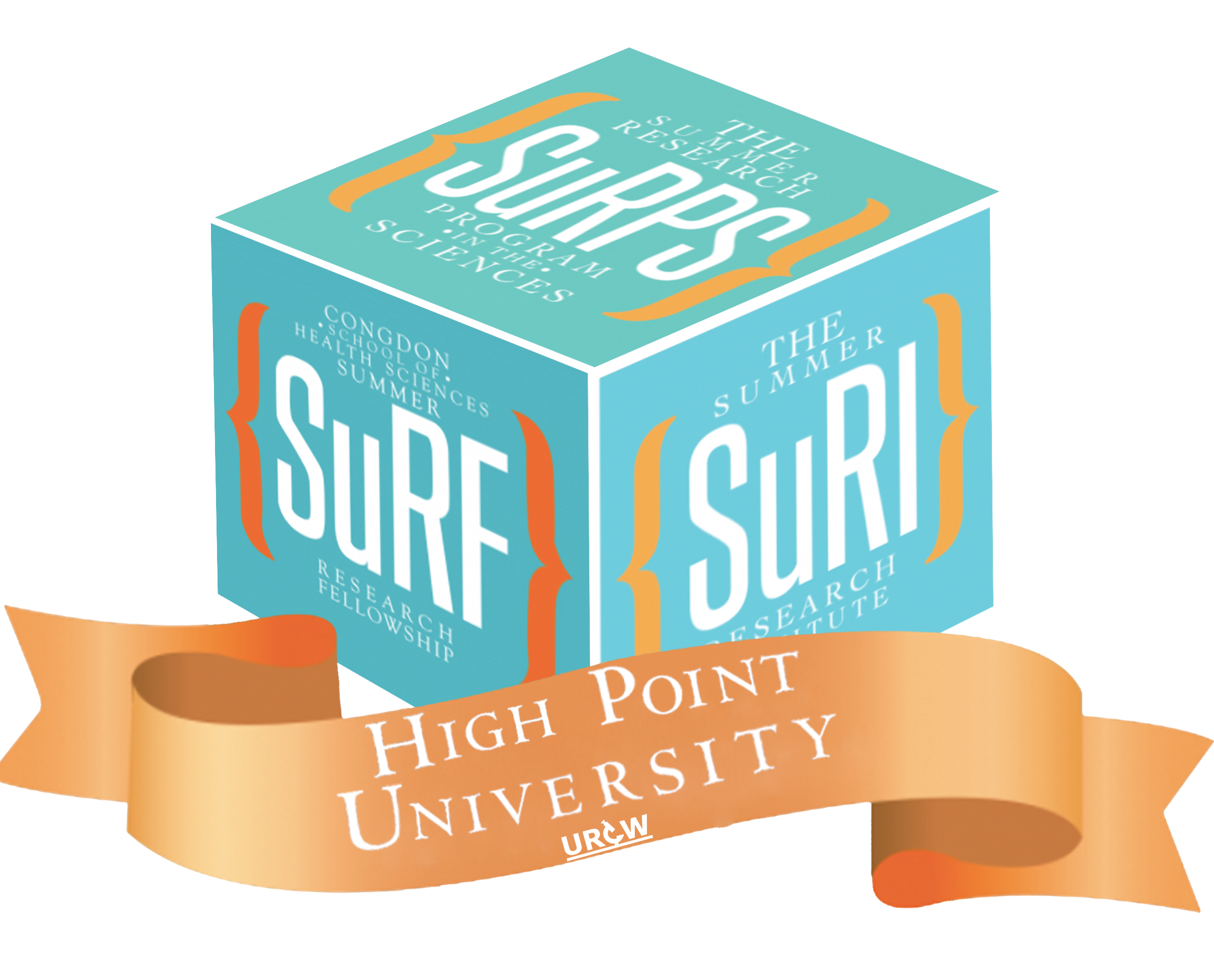 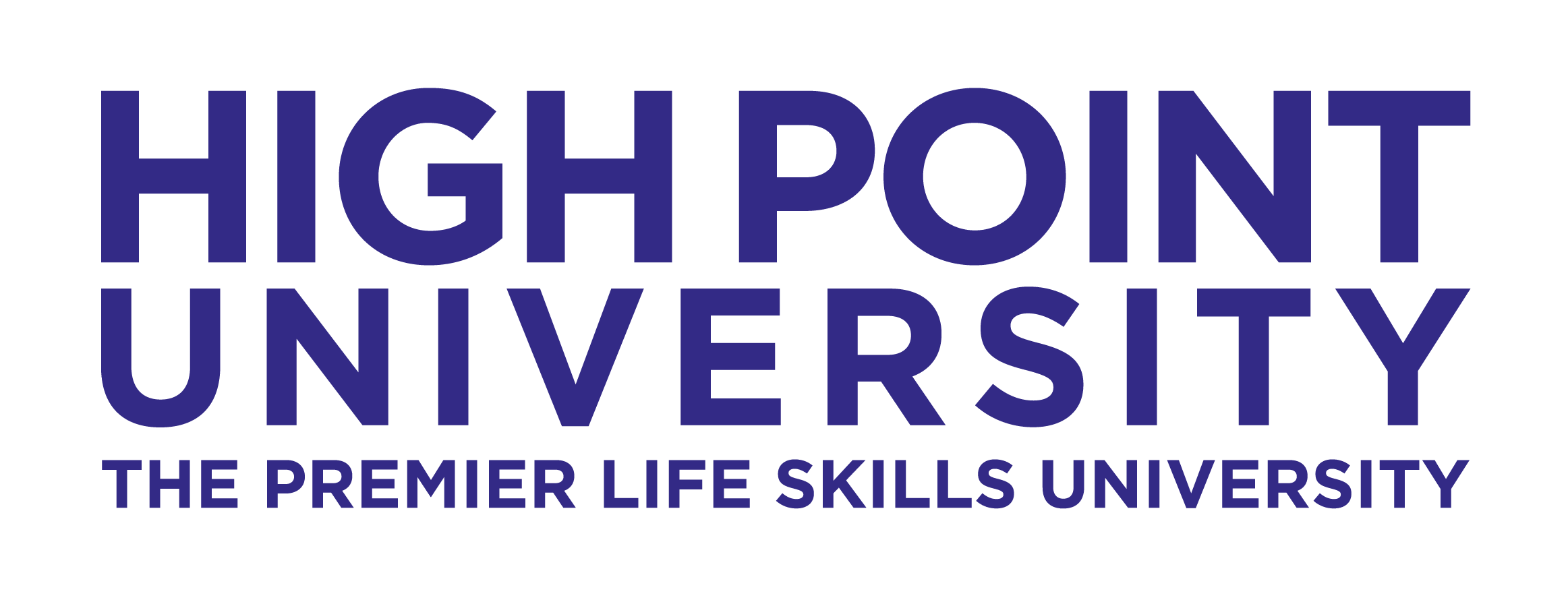 http://serc.carleton.edu/evaluateur
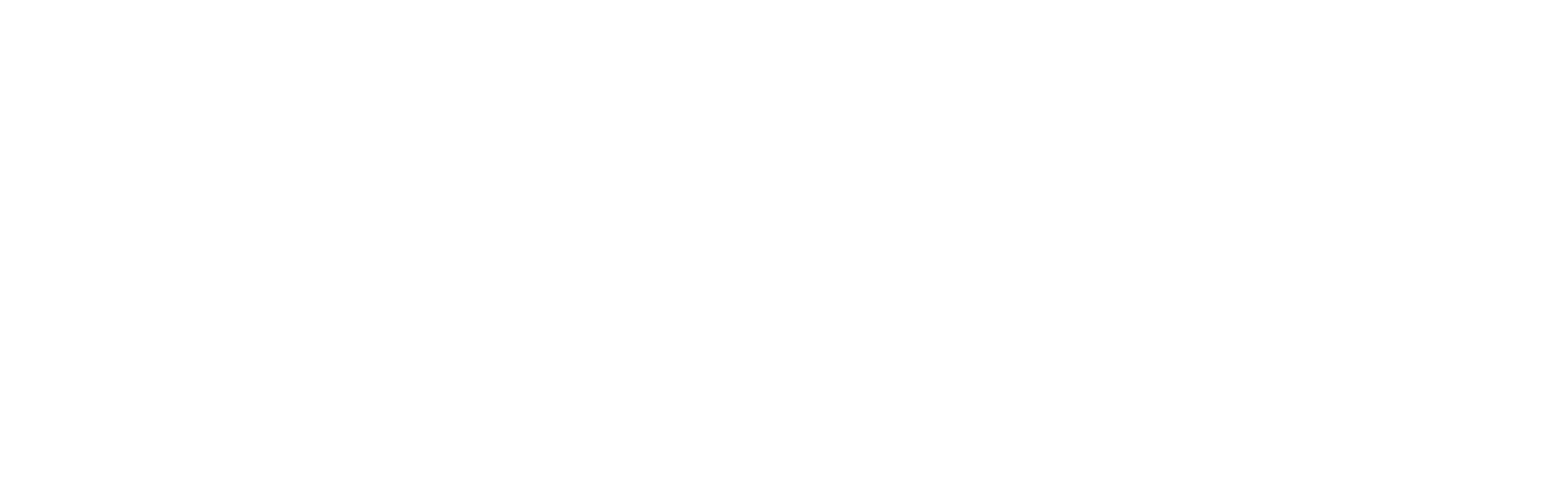 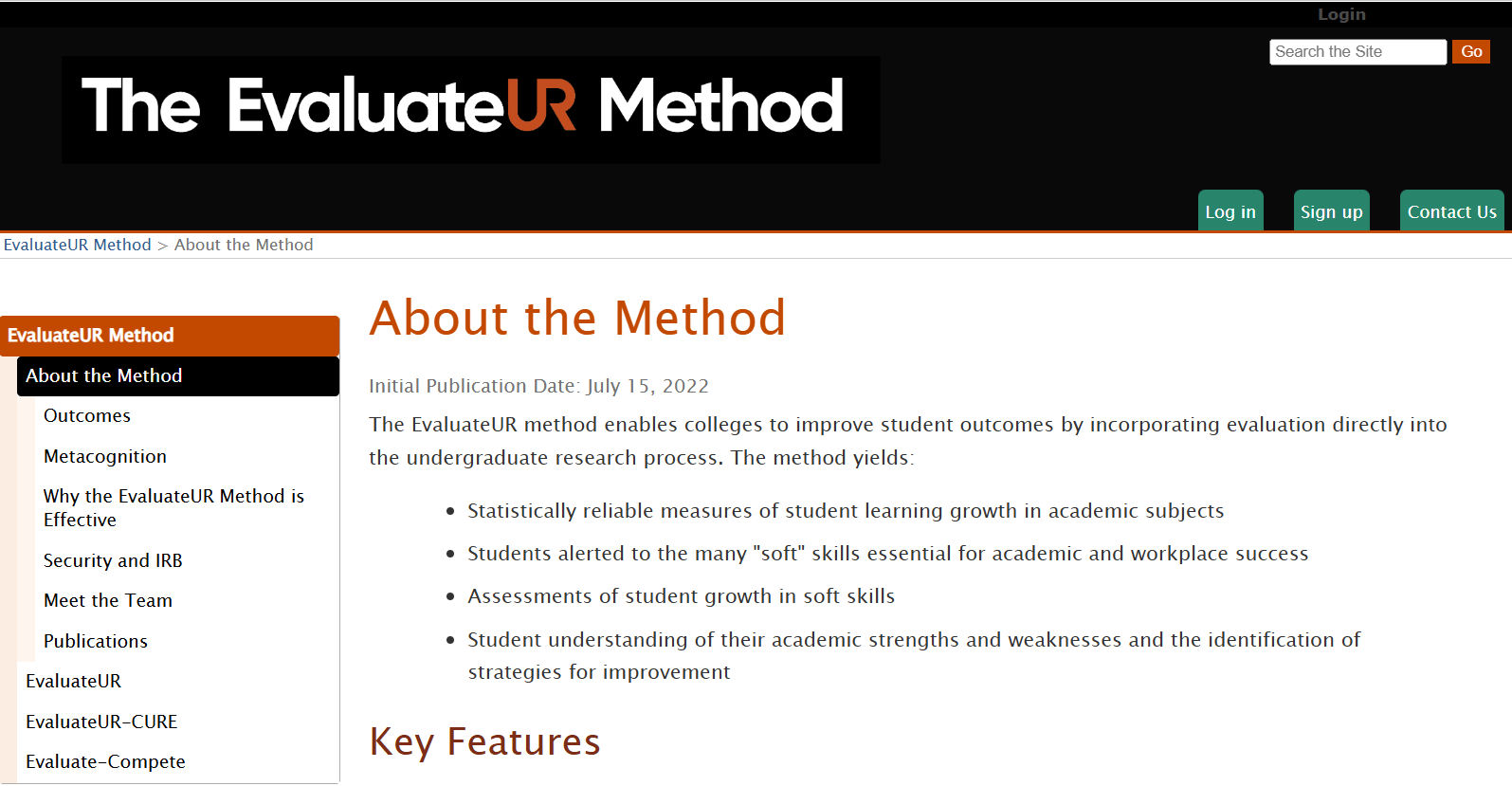 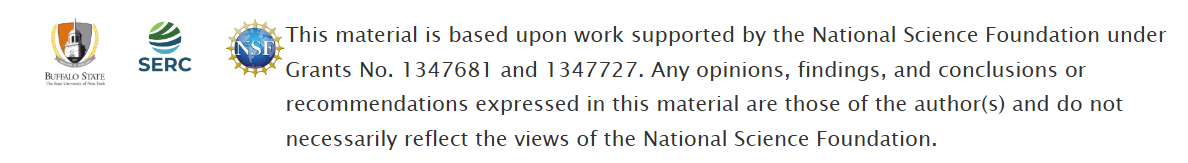 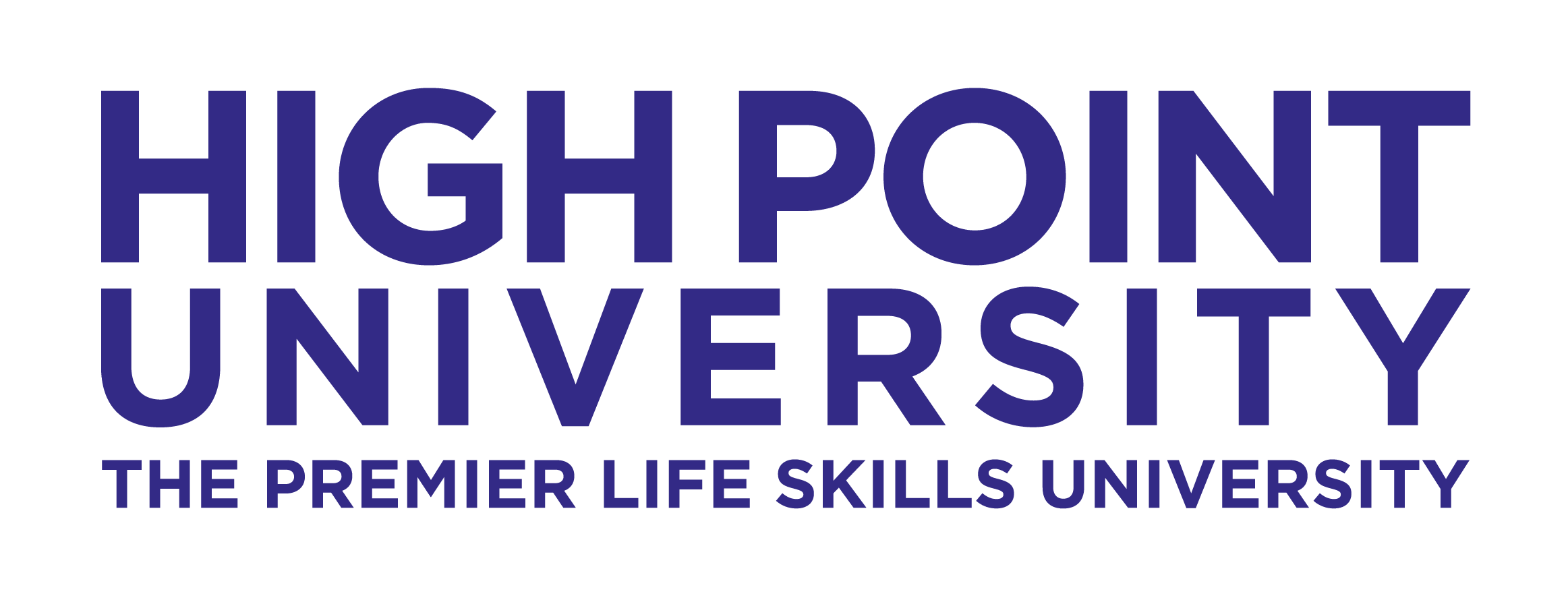 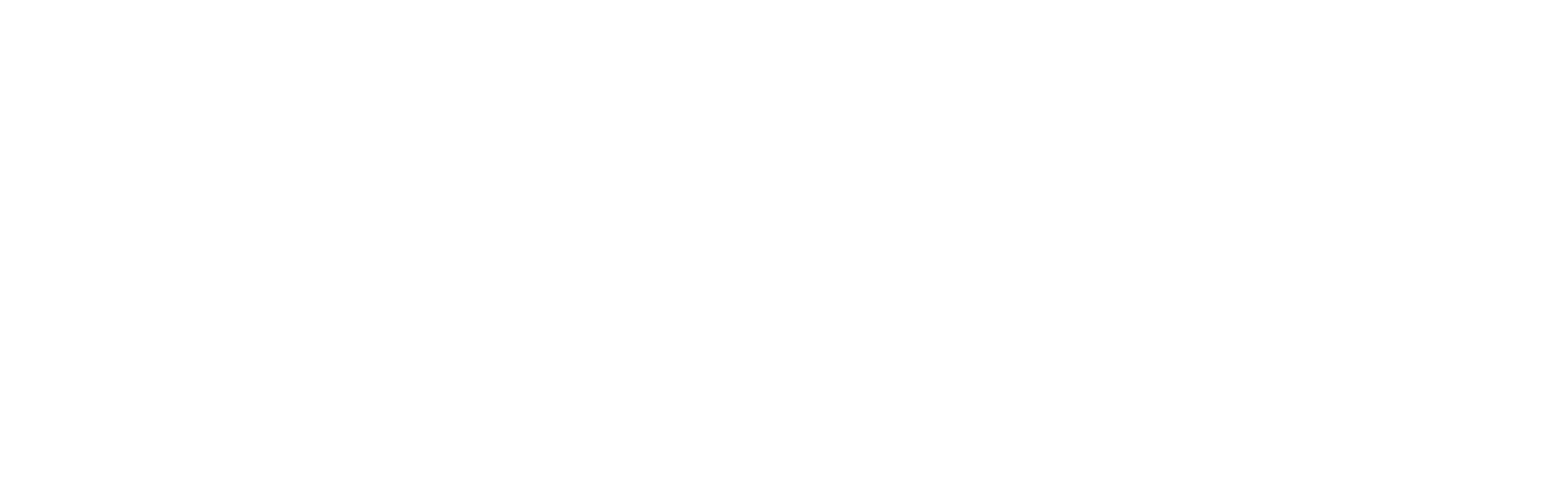 Measured Outcomes
Key Features
Autonomy
Ability to Deal with Obstacles
Communication
Creativity
Critical Thinking
Ethical Conduct
Intellectual Development
Nature of Disciplinary Knowledge
Practice & Process of Inquiry
Project Knowledge and Skills
Can add up to 3 additional outcomes
Assessment can be repeated 3x for students, 2xs for mentors
Mentor and student assess independently
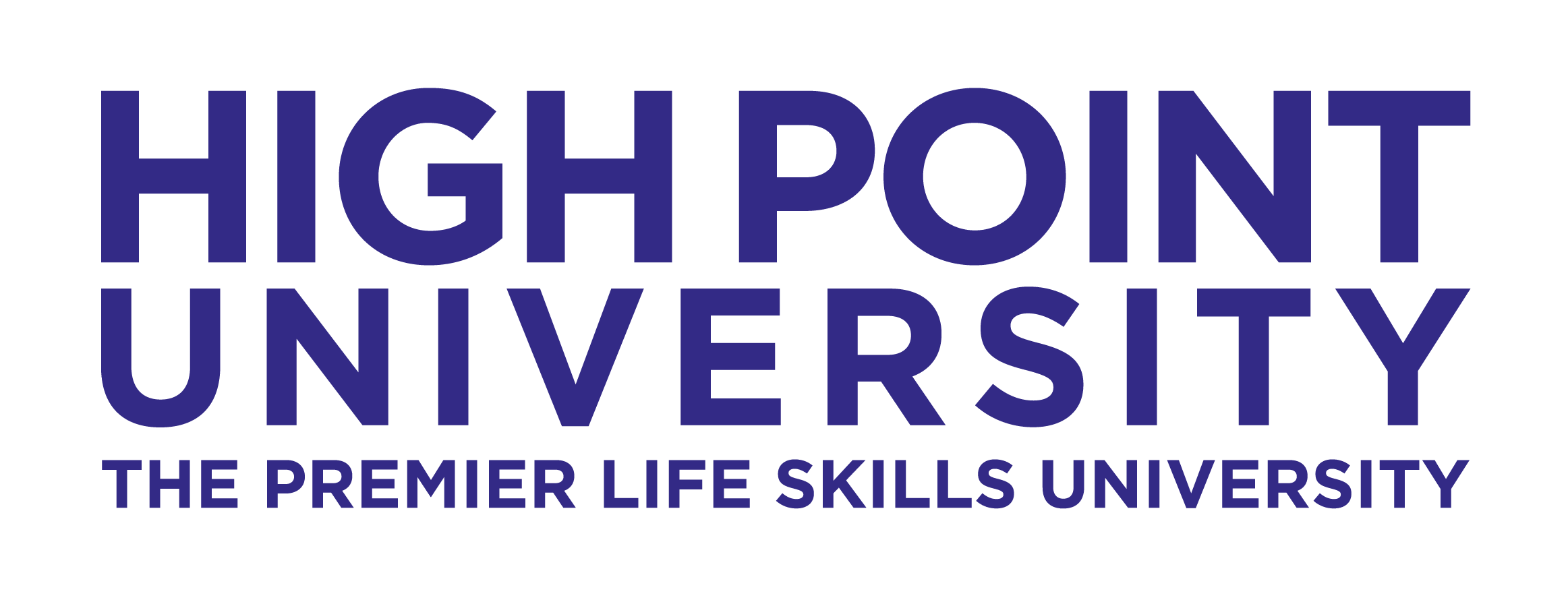 HPU Implementation
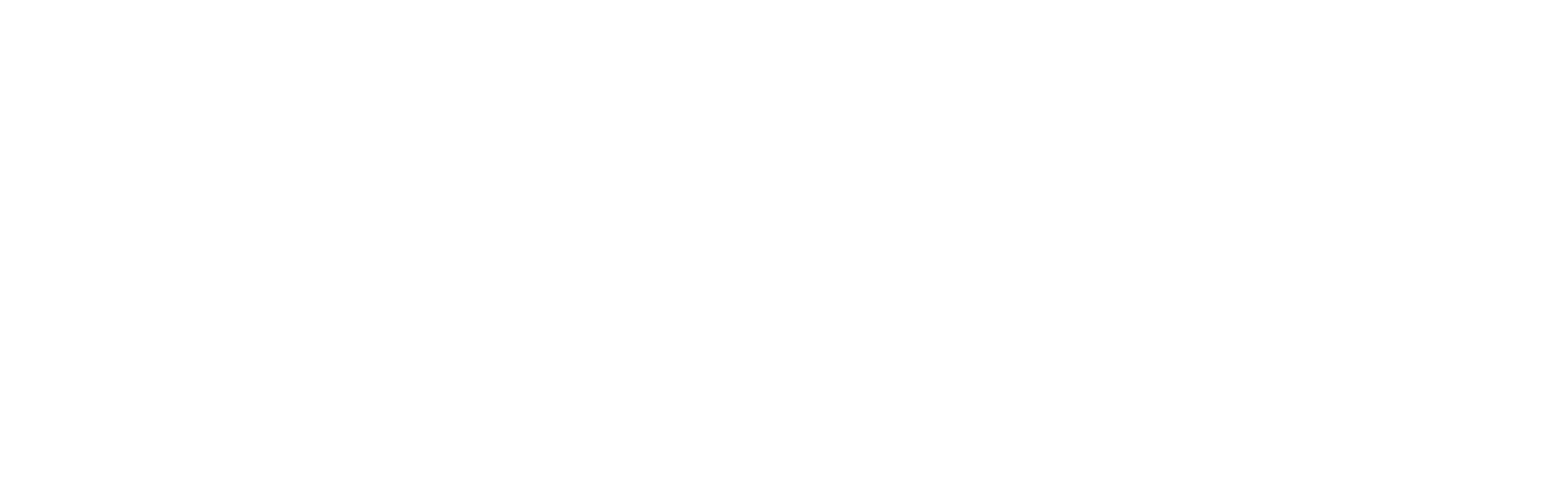 PRE PROGRAM
Students complete a Pre-Research Reflection (requires some writing) to initiate conversation with mentor
Student completes the assessment questions on a 5pt scale
mentor get’s student responses and meet to discuss
POST PROGRAM
Student completes the assessment
Faculty rates the student
Pair confer
AFTER FIRST WEEK
Students repeat assessment 
Faculty completes the assessment on the student
Pair confer
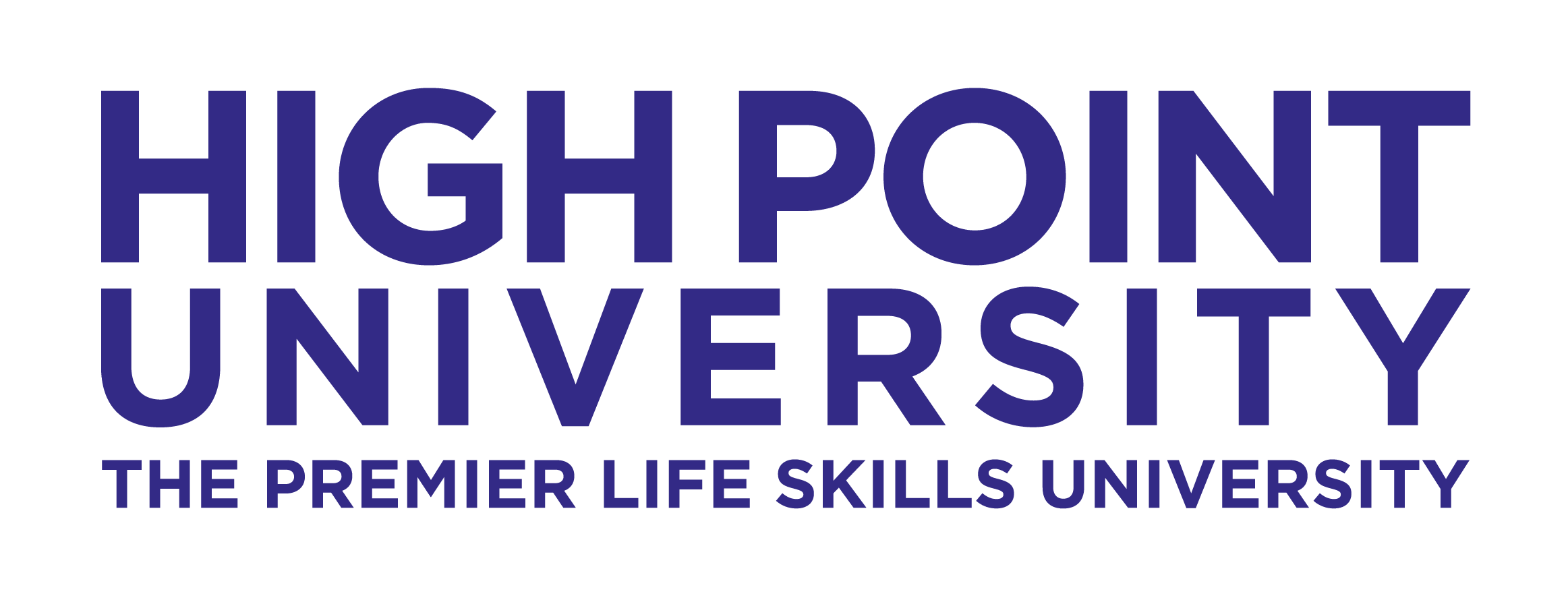 Why We Chose EvaluateUR
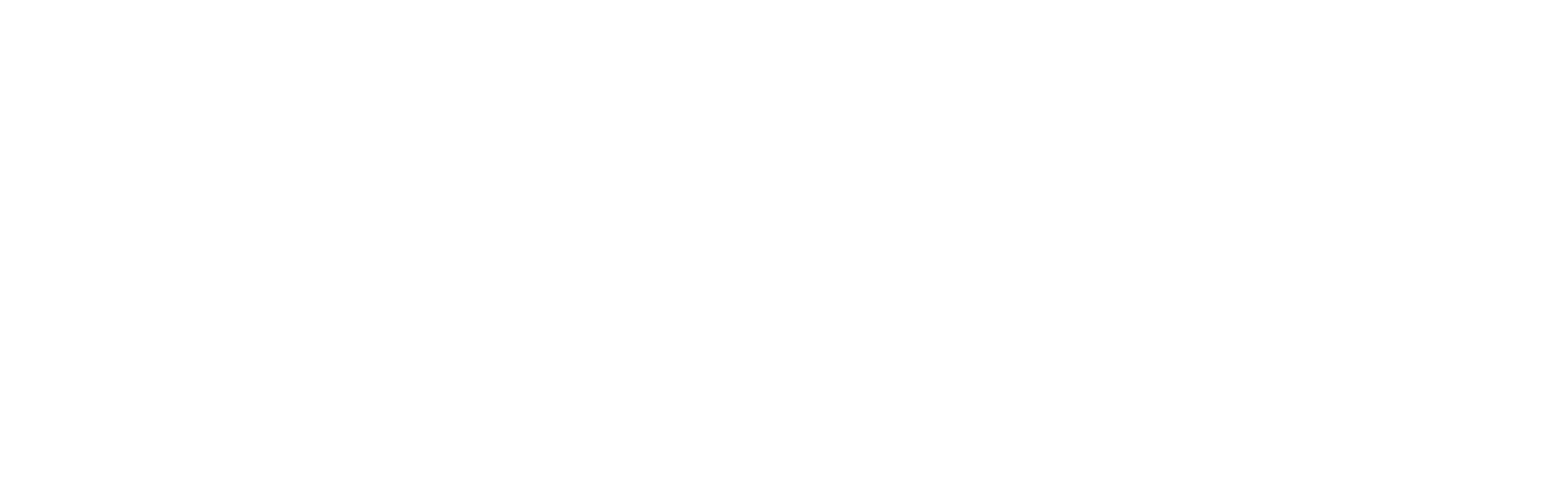 For a central office of one, it’s fairly automated!
We have the budget for it: $500 yearly.
Statistically reliable measures of  student learning growth.
Online dashboard to track progress.
Automated emails prompts to complete assessments.
Built-in statistical evaluation of the steps.
Evidence-based studies support the methodology
Has good support
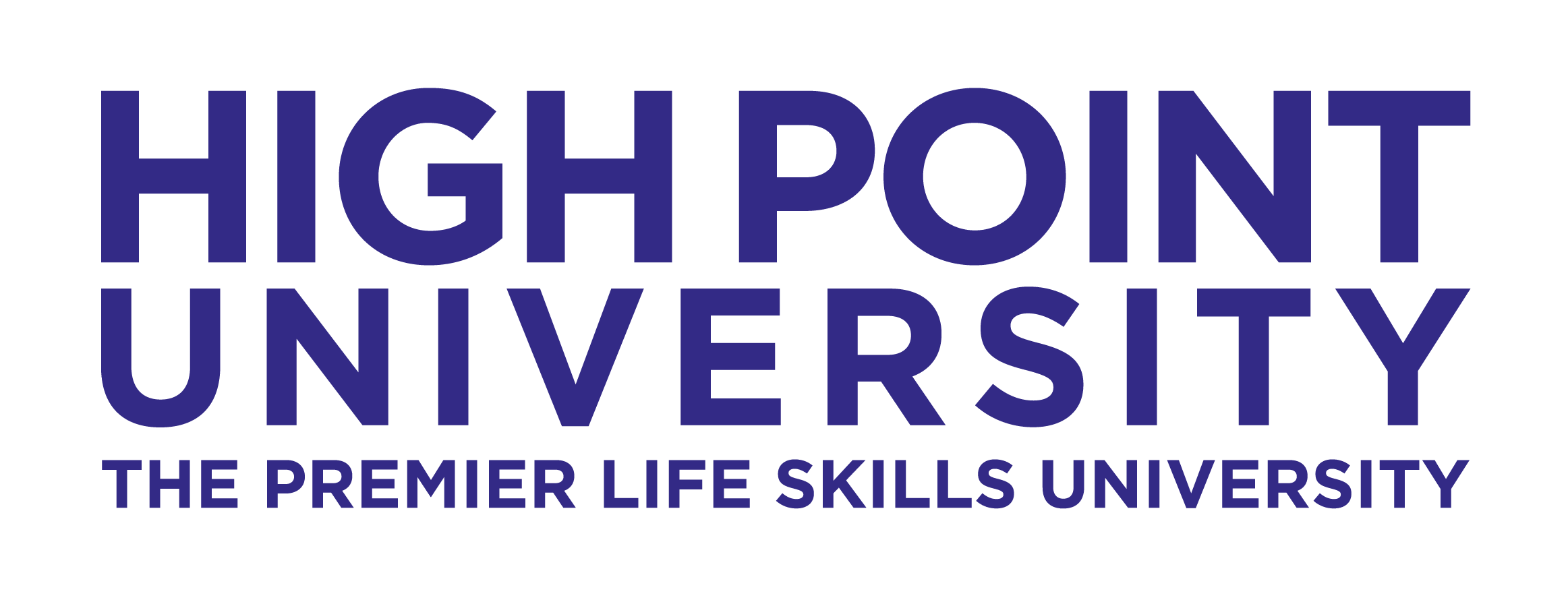 https//serc.Carleton.edu/evaluateur
University of Missouri - 9 week Summer Program - Visiting & MU Students
Welcome Dinner
Orientation
3 Professional Development Mini-Conferences (3 x 12-16 breakout sessions)
Small Group Seminars (REU site or topic based)
4 Community Building/Social Events
Poster Session & Luncheon
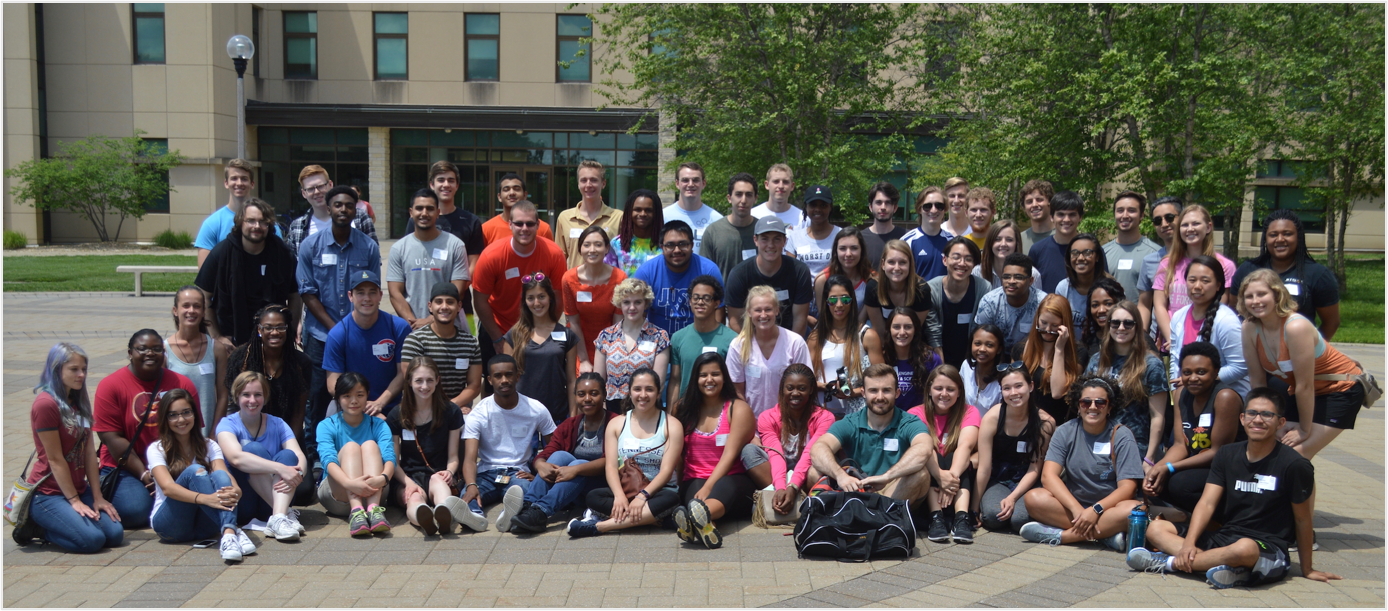 2024 Participating Programs

5 NSF REU Sites (45 students)
2 Med School Programs (32)
NIH Alcohol Research (9)
NIH MARC (6)
NSF LSAMP (5)
Individually Sponsored (~25)
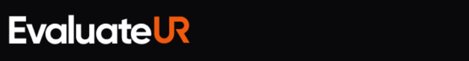 We do use EvaluateUR
~60 pairs of students/mentors participate in this aspect each summer
Less for program assessment and evaluation
More to ensure purposeful mentoring discussion topics
AND to help students and mentors articulate potential learning outcomes and growth
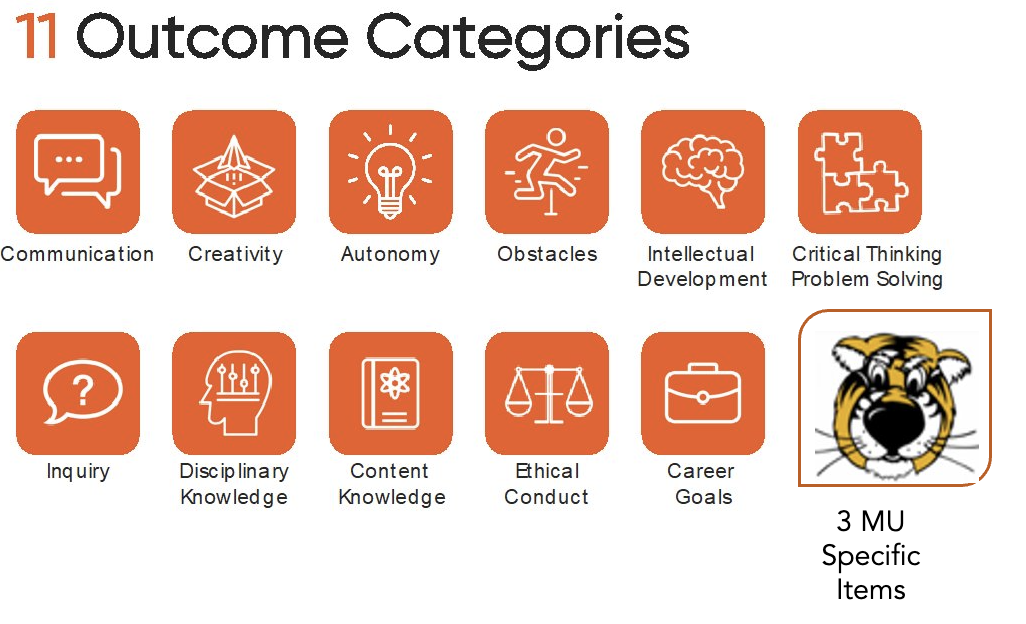 End of Summer Survey for Program Assessment & Evaluation (using Qualtrics)
Logistics & Programming – including communication between program and student
Feedback on the EvaluateUR experience (for those that used it)
Program Activities – orientation, professional development, small group seminars, social & community building activities
Use of campus resources – career center, writing center, fellowships office, library
Summer Forum (Poster Session) – preparation, experience, # of visitors
Satisfaction – overall, with your research team, with social activities, with Office of Undergraduate Research
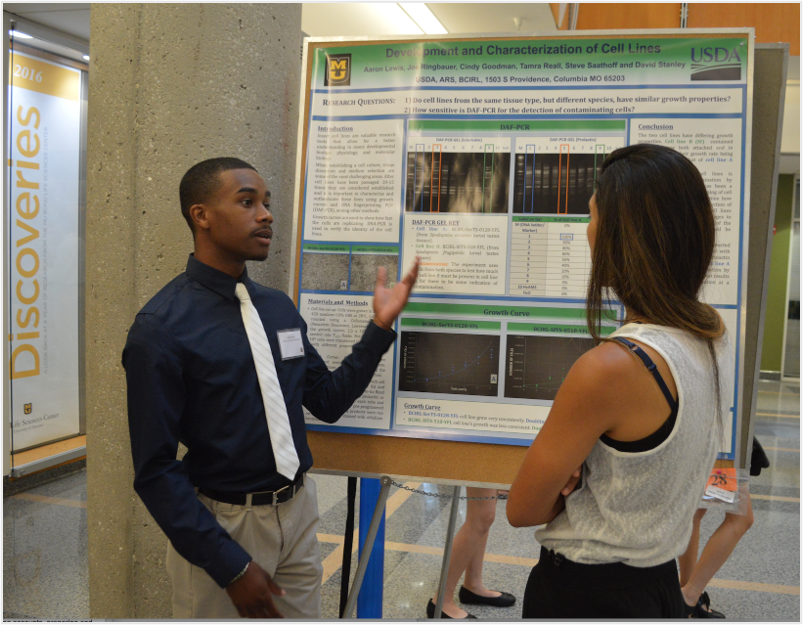 Time Utilization & Behaviors – used to see what students and mentors are doing and socialize to aspirational behaviors in the next summer

How often did you meet with your mentor?
How often did you meet with your mentor for feedback on your abstract & poster
Did you reflect on your presentation AFTER the poster session?
Did you have a wrap up meeting with your mentor?
In Prior summers we also asked:
How many evening hours did you work, on average?
How many weekend hours did you work, on average?
How many research articles did you read?
NEW Question in 2024!
In what ways did you use generative AI (ex: Chat GPT) to assist and augment your summer research? (Remember, this survey is anonymous. We are very curious to understand how GenAI is changing undergraduate research activities)
Quick Intro to CUSE @ GVSU
Who We Are
Center for Undergraduate Scholar Engagement
Frederik Meijer Office of Fellowships
Office of Undergraduate Research and Scholarship
Report to the Vice Provost for Research
Why We Assess?
Strategic positioning/ plan
University Assessment Committee, Faculty Governance
Donor stewardship
Grant obligations 
Ethos of scholarly practice
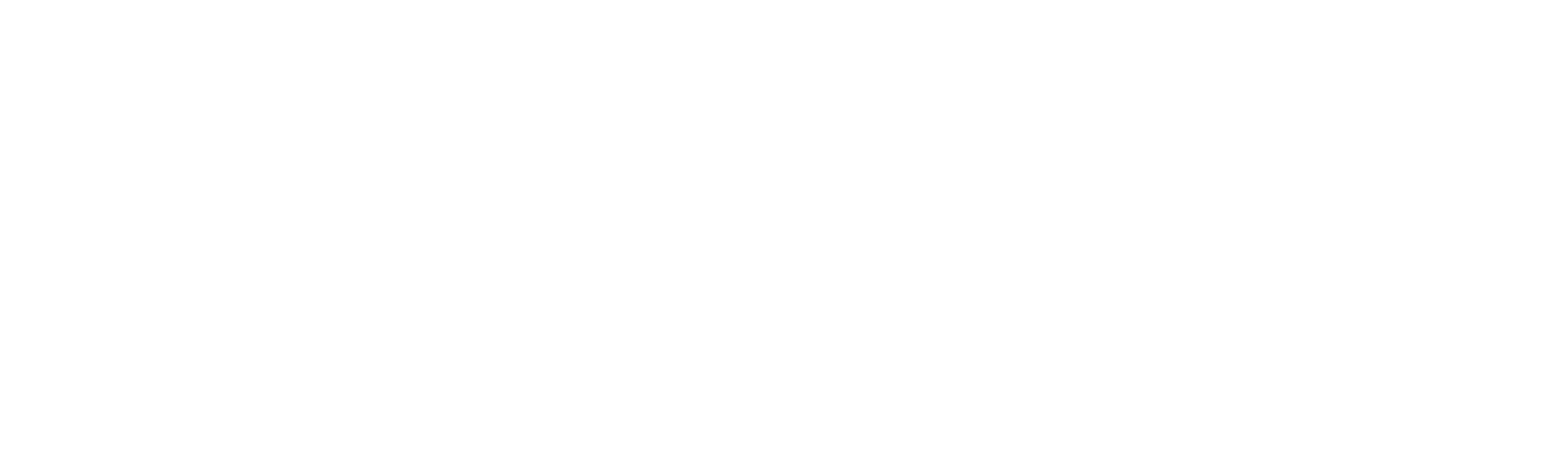 Traditional Approach to Assessment
Slice and Dice
Descriptive data (who participates), retention, time to graduation, GPA, etc.
Program assessment (How do you know?)
Basic measures
Dispersed model
All programs
Program evaluation
Scholar programs, ~3 years
Internal grant programs, ~5 years
External grant programs, annual
Research-ish (Indulge your curiosity)
Student authorship
Agency
Mentorship experience
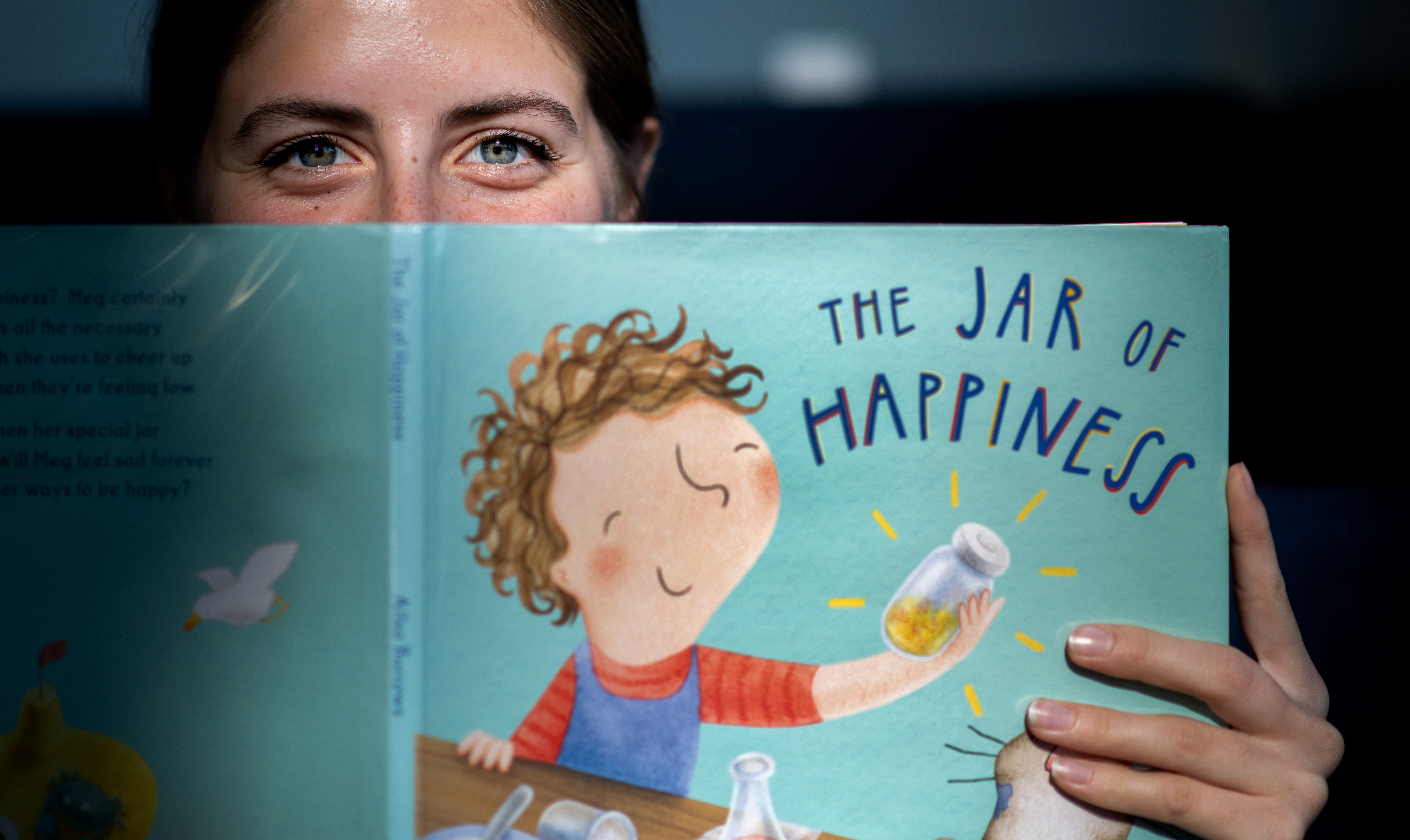 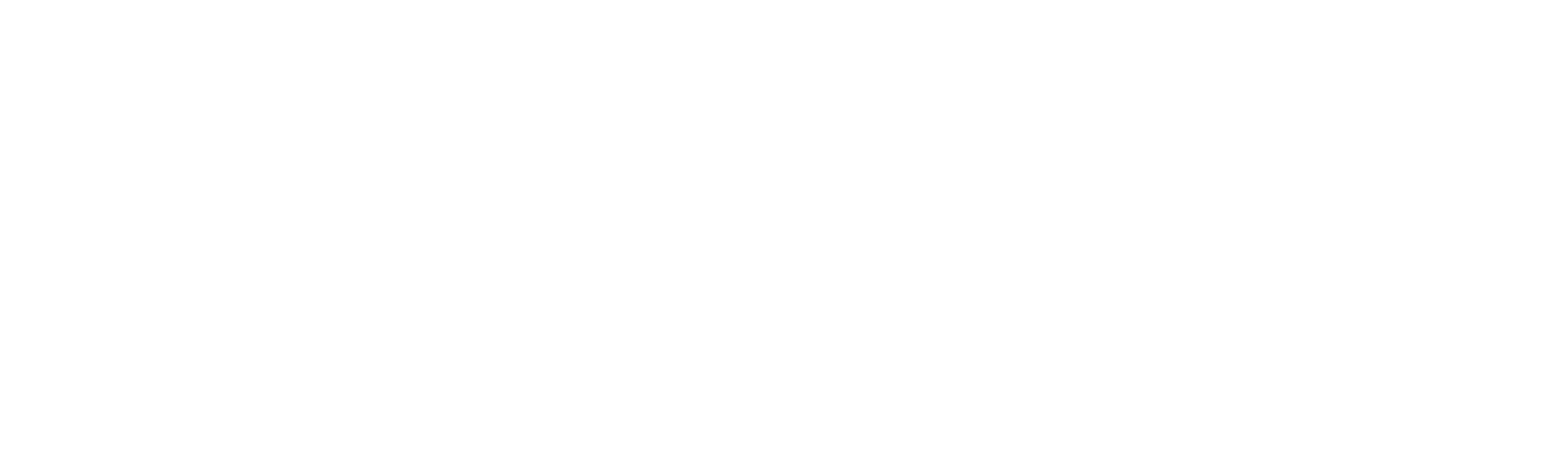 How Our Thinking Has Evolved
Moving beyond the “count”
Curricular integration
Existential crisis
Focus on the 8 elements (Kuh)
Students as Partners  (SaP)
Student as subject vs. Student as collaborator
Co-construction of design and measures
Scholarly Personal Narrative (SPN)
Deeper understanding
Promotes engagement
Critical thinking
Voice and authenticity
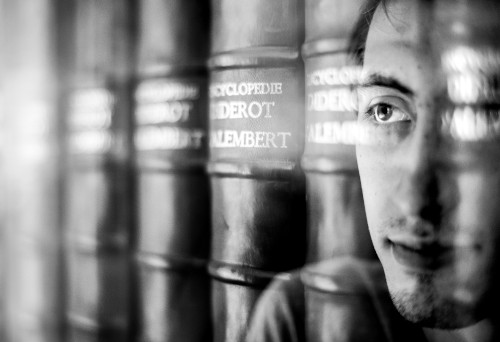 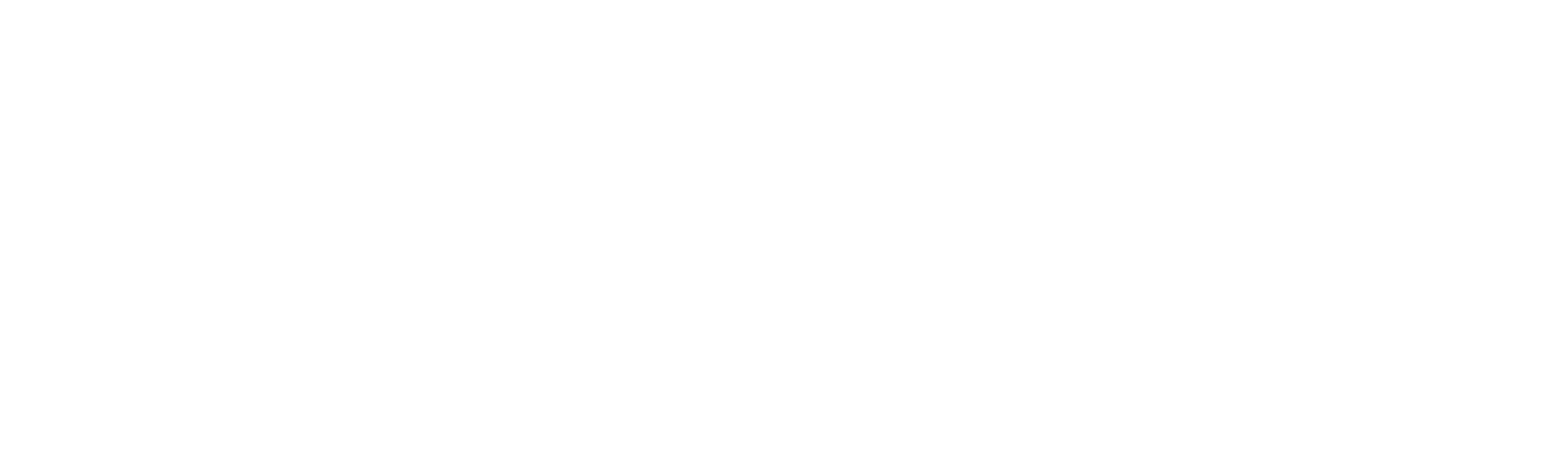 [Speaker Notes: We categorize our work in three buckets. Our team and colleagues include faculty, staff and students]